『奨学金継続願」支出における
学生寮の寮費の書き方

【対 象】
2022年12月から202３年11月までの間に寮生だった方。
ドミトリー生、香美寮生、
楠目寮生、たかそね寮生
0
本人の支出の申告の注意事項おさらい
■１年生　　　  202３年4月～　202３年11月（8ヶ月間）の支出
■2年生以上　　202２年12月～202３年11月（12ヶ月間）の支出
家賃は、上記の期間中の賃料/入寮費/寮費/共益費の総額。つまり、寮費は家賃に含まれます。※敷金・礼金については、６）その他に含めましょう。
学生寮別寮費と食費について
【ドミトリー生】　※202３年3月までドミトリー生であった方を含む
※ドミトリーに入寮の場合、ミールカード代を除いた家賃部分は年額39万円（入寮費込み）です。1年生と2年生では、以下のとおりとなります。
①1年生は在寮期間は８か月分で26万円
②2年生は在寮期間は4か月分で13万円+退寮後８か月分のアパート賃料（月の家賃×８）
1
【楠目寮生の家賃】
※楠目寮に入寮の場合、家賃は年額24万円（入寮費込み）です。
①1年生は在寮期間は８か月分で１6万円（申告期間は4月入学時から11月まで）
②2年生は在寮期間は１２か月分で２４万円（申告期間　2022年12月～2023年１１月まで1年間）
【香美寮生の家賃】
※香美寮に入寮の場合、家賃は４人シェアルームで27万円（入寮費込み）、８人シェアルームで年額25万円
（入寮費込み）です。
①1年生は在寮期間は８か月分（申告期間は2023年4月入学時から11月まで）
　４人シェアルーム：１８万円　
　８人シェアルーム：16万円
②2年生以上は在寮期間は１２か月分（申告期間　2022年12月～2023年１１月まで1年間）
　４人シェアルーム：27万円
　８人シェアルーム：２５万円
2
【たかそね寮生の家賃】
たかそね寮に入寮の場合、家賃は年額22万円（入寮費込み）です。
①２年生は在寮期間は８か月分（申告期間は2023年4月入学時から11月まで）
　●たかそね入寮前がアパートの場合：150,000円（８か月分）+ アパートの月額賃料×４か月分
　●たかそね入寮前がドミトリーの場合：150,000円（8か月分）+ 130,000円（ドミ４か月分賃料）
　●たかそね入寮前が楠目寮の場合：150,000円（8か月分）+ 80,000円（楠目寮４か月分賃料）
　●たかそね入寮前が香美寮（４人シェア）の場合：150,000円（8か月分）+ 90,000円（香美寮４か月分）
　●たかそね入寮前が香美寮（８人シェア）の場合：150,000円（8か月分）+ 80,000円（香美寮４か月分）
②3年生以上は在寮期間は１２か月分（申告期間　2022年12月～2023年１１月まで1年間）
   年額22万円（12か月）
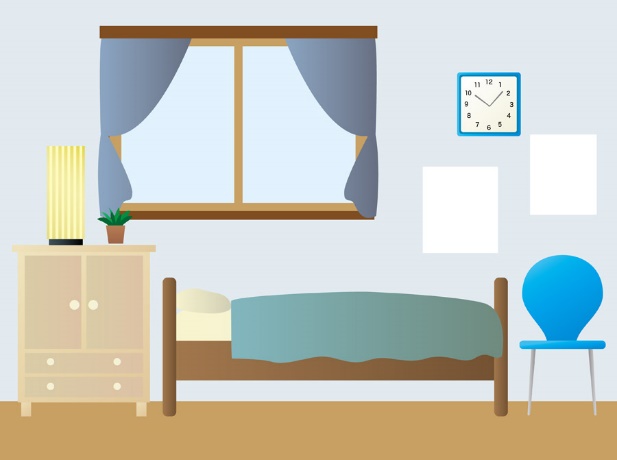 3
ドミトリー生・楠目寮生はミールカードがあります。食費に入れましょう。
食費・・・場合により以下のように考えてください。※親が払ってもあなたの支出です。
①　自宅生　外食費用（学食含む）
②　寮生なら学食のミールカードの費用とそれ以外で外食等をした金額
③　アパートに住んでいる学生　　自炊の費用、外食費用
【ドミトリー生の食費】
ドミトリー寮生の場合、ミールカードの年額は１７万円です。
　　①1年生・・・（１７万円÷1２）× 8か月 = 110,000円
　　②2年生・・・（１７万円÷1２）×4か月 = ６0,000円 + 退寮後8か月の自炊や外食の費用
【楠目寮生の食費】
楠目寮生の場合、朝食のみが付いていて、年額は45,000円です。
　　①1年生・・・3,750円（月額）×8か月= 30,000円 + 8か月分の外食費（学食含む）
　　②2年生・・・3,750円×12か月=45,000円+12か月分の外食費（学食含む）
4